EVAN ROBERTS
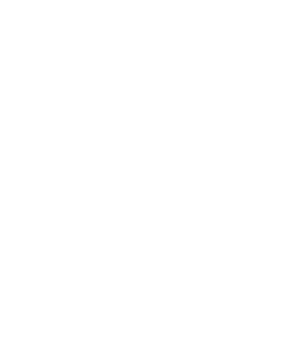 Nurse
Jane Williams
Human Resources Manager
London Regional Hospital
456 Oak Avenue
London, UK 01002
Dear Ms. Williams,
I am writing to express my interest in the Registered Nurse position at London Regional Hospital, as advertised. With over five years of hands-on experience in both clinical and hospital settings, I am confident that my background in patient care, medical teamwork, and attention to detail would make me a valuable asset to your medical team.

In my most recent role at St. George’s Clinic (January 2020 – Present), I provided care in a high-pressure emergency department, assisting in life-saving procedures and managing patient triage. Additionally, my experience at the Sunrise Health Center (August 2017 – December 2019) allowed me to specialize in pediatrics, ensuring children and their families received attentive and empathetic care.

Throughout my career, I have worked on several projects aimed at improving patient outcomes, including:

“Patient-Centered Care Initiative” (St. George’s Clinic, 2023) – Led a team to implement protocols that increased patient satisfaction by 25%.
“Pediatric Wellness Program” (Sunrise Health Center, 2019) – Developed and executed a community outreach program to promote healthy habits in children.
“Telehealth Adaptation” (London Regional Hospital, 2022) – Played a key role in transitioning the hospital's care offerings to include remote consultations and treatments during the COVID-19 pandemic.
I am particularly drawn to London Regional Hospital’s commitment to innovation and high-quality patient care, and I believe my skills and experience align well with your goals. I would welcome the opportunity to further discuss how I can contribute to your team.

Thank you for your time and consideration. I look forward to the possibility of joining your dedicated healthcare staff.
Sincerely,
Evan Roberts
53 Elm Street, London, UK 01001   |  evan.roberts@email.com  |  +44 1234 567890  |  October 13, 2024